Evidence for Enhancement:Just enough? Why we need to question our assumptions about evidence
Stella Jones-Devitt and Alan Donnelly
Sheffield Hallam University
20 November 2018
Introductions and overview
Considering what counts as credible evidence
Exploring the use of hierarchies of evidence and why these should carry a health warning
Investigating the impact on decision-making and methodological approaches
Suggesting possible reconceptualisations concerning the valuing of types of evidence and the application within an enhancement context
'Evidence-informed' everything?
Types of evidence
   Really depends on the nature of the question...
Evidence as facts or 50 shades of grey?
   Your perspective may be determined from your vantage point
Evidence that fits
   Many false inferences are drawn from assumptions
Evidence that suits
   Much is made of scale and 'paralysis by analysis'
Activity
We often hear that data is either a) too granular to be meaningful, or b) too homogenous to act upon.
Some questions for you:
How much of an evidence-base is 'just enough'?
Can you think of examples in which there has been paralysis by analysis?
Are there any optimum circumstances relating specifically to enhancement processes?
Evidence-informed decision-making?
Evidence proxies
    The methodological challenges of coping with NSS, TEF, etc.?
Empirical evidence rules, ok?
    If we only capture what is seen, we might miss lots of important factors
Good news evidence 
    'What works' pressures can lead to under-reporting of lessons learned
The contested nature of evidence
'The conscientious, explicit and judicious integration of best available research on teaching technique and expertise within the context of student, department, college, university and community characteristics' 
(Groccia & Buskist, 2011)

Do you agree or disagree with this definition of evidence-based practice?
The contested nature of evidence
Questions about evidence and practice in education (Cain, 2015)
Can the 'medical model' of evidence-based practice be applied to education? 
What constitutes as 'evidence'? 
Are the favoured research methods appropriate?
How will evidence translate into practice?
Who is responsible for its implementation?
Credibility of evidence-based practice?
Systematic Review and Meta-analysis
Evidence 'hierarchy'
Lower
Higher
RCT
Case control studies
Risk of bias
Quality of evidence
Case studies
Case reports
Higher
Lower
Ideas, editorials and opinions
Credibility of evidence-based practice?
Systematic Review and Meta-analysis
Evidence 'hierarchy'
Lower
Higher
RCT
Case control studies
Risk of bias
Quality of evidence
Case studies
Case reports
Higher
Lower
Ideas, editorials and opinions
Credibility of evidence-based practice?
Credibility of evidence-based practice?
Expose inaccurate claims of research and potential to reduce 'selection bias' (Haynes et al., 2012)
Credibility of evidence-based practice?
Encourage practice that is based on 'sound evidence' rather than tradition and intuition (Groccia & Buskist, 2011)
Credibility of evidence-based practice?
Evidence is reduced to narrow 'scientific' terms that avoids social context and values (Biesta, 2007)
Credibility of evidence-based practice?
Disengages inquiry from teaching and undermines professional judgement (Thomas, 2016)
Credibility of evidence-based practice?
Ethical implications?
?
Credibility of evidence
Nelson and Campbell (2017)
Credibility of evidence Knowledge mobilisation?
Levin (2013)
Use
Production
Mediation
Activity
Would you challenge the 'pyramid' hierarchy of evidence?

If you had to construct a new order, what would it look like?
Reconceptualising Evidence
In order to engage, we might have to unlearn
    Involves Bauhausian notion of “deschooling” to encourage looking at the  
    world anew
Evidencing the unintended
    Only capturing the observable or traditionally measurable results in
    missing or devaluing lots of useful 'stuff'
Requires evidence osmosis! 
    Moving from credibility to mobility....
An Osmotic Evidence Base
The Norm
Limited routes for 'messy' evidence and one way flow 
Minimal absorption into traditional approaches and practices
Very limited permeability between the traditional and process-based forms of evidence
Minimal changes to saturation levels, i.e. nothing changes or mobilises
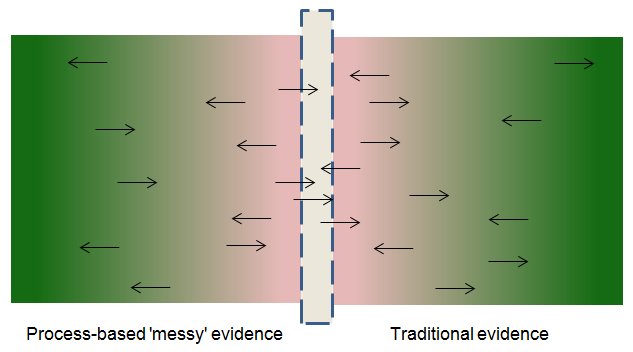 The Future?
Fusion of process-based and traditional evidence approaches 
Possible absorption and valuing of lots of approaches
Permeable on both sides 
Equalising of saturation levels resulting in much learning, progress and knowledge mobilisation
Deliberations....?
What are the implications for your work concerning evidence for enhancement purposes?
What are the take away messages from this webinar?
Additional resources
Following on from this webinar, the following resources will be available:
A 'new order' evidence template, which you can apply to your own practice
An annotated bibliography of interesting sources
Evidence for Enhancement:Asking Questions of Evidenceemail: s.jones-devitt@shu.ac.uk 	           a.donnelly@shu.ac.uk
Twitter: @jonesdevitt
              @alandonnelly90              @SHU_StEER
www.blogs.shu.ac.uk/steer
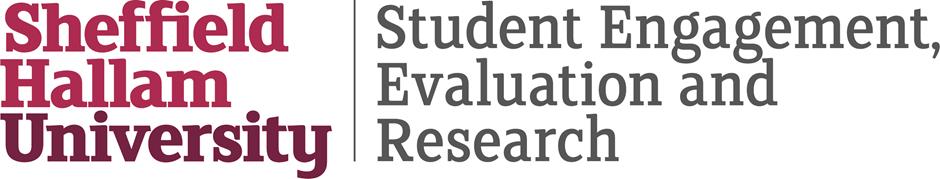